WELCOME
To the Wheeler church of Christ
Songs of praise to God
OPENING PRAYER
Songs of praise to God
IN PURSUIT
2023
IN PURSUIT
OF THE KINGDOM
His teaching
5 teaching sections:
5-7 – kingdom people
10 – kingdom purpose
13 – kingdom priority
18 – kingdom principles
23-25 – kingdom pending
THE TEACHINGS OF JESUS:
Kingdom people (ch. 5-7)
THE TEACHINGS OF JESUS:
Kingdom people are different
Kingdom people…
…have a different heart
A different heart
The beatitudes
Latin: “beatus” = BLESSED, FORTUNATE; 
favored by god
THE DIFFERENT HEART OF KINGDOM PEOPLE:
HUMBLE – V. 3
THE DIFFERENT HEART OF KINGDOM PEOPLE:
HUMBLE – V. 3
Prov. 16:19, 22:4
Isa. 66:2
Jn. 15:5
THE DIFFERENT HEART OF KINGDOM PEOPLE:
HUMBLE – V. 3
SPIRITUAL– V. 4
THE DIFFERENT HEART OF KINGDOM PEOPLE:
SPIRITUAL– V. 4
2 Cor. 7:10
Psa. 51:10
LK. 18:13
THE DIFFERENT HEART OF KINGDOM PEOPLE:
HUMBLE – V. 3
SPIRITUAL– V. 4
SELF-CONTROLLED – V. 5
THE DIFFERENT HEART OF KINGDOM PEOPLE:
Self-controlled – v. 5
Matt. 1:20
THE DIFFERENT HEART OF KINGDOM PEOPLE:
HUMBLE – V. 3
SPIRITUAL– V. 4
SELF-CONTROLLED – V. 5
ZEALOUS – V. 6
THE DIFFERENT HEART OF KINGDOM PEOPLE:
zealous – v. 6
Psa. 42:1-2
Job 23:12
THE DIFFERENT HEART OF KINGDOM PEOPLE:
HUMBLE – V. 3
SPIRITUAL– V. 4
SELF-CONTROLLED – V. 5
ZEALOUS – V. 6




MERCIFUL – V. 7
THE DIFFERENT HEART OF KINGDOM PEOPLE:
merciful – v. 7
Mic. 6:8
THE DIFFERENT HEART OF KINGDOM PEOPLE:
HUMBLE – V. 3
SPIRITUAL– V. 4
SELF-CONTROLLED – V. 5
ZEALOUS – V. 6




MERCIFUL – V. 7
PURE – V. 8
THE DIFFERENT HEART OF KINGDOM PEOPLE:
pure – v. 8
Matt. 23:25-26
Matt 19:14
THE DIFFERENT HEART OF KINGDOM PEOPLE:
HUMBLE – V. 3
SPIRITUAL– V. 4
SELF-CONTROLLED – V. 5
ZEALOUS – V. 6




MERCIFUL – V. 7
PURE – V. 8
PEACEMAKERS – V. 9
THE DIFFERENT HEART OF KINGDOM PEOPLE:
peacemakers – v. 7
Rom. 12:18
THE DIFFERENT HEART OF KINGDOM PEOPLE:
HUMBLE – V. 3
SPIRITUAL– V. 4
SELF-CONTROLLED – V. 5
ZEALOUS – V. 6




MERCIFUL – V. 7
PURE – V. 8
PEACEMAKERS – V. 9
PERSECUTED – V. 10-12
THE DIFFERENT HEART OF KINGDOM PEOPLE:
persecuted – v. 10-12
Acts 5:41
Isa. 51:7
THE DIFFERENT HEART OF KINGDOM PEOPLE:
HUMBLE – V. 3
SPIRITUAL– V. 4
SELF-CONTROLLED – V. 5
ZEALOUS – V. 6




MERCIFUL – V. 7
PURE – V. 8
PEACEMAKERS – V. 9
PERSECUTED – V. 10-12
Kingdom people…
…have a different heart
…make a POSITIVE difference
A POSITIVE DIFFERENCE
As salt (v. 13)
A POSITIVE DIFFERENCE
As salt (v. 13)
Preserves
A POSITIVE DIFFERENCE
As salt (v. 13)
Preserves
Purifies
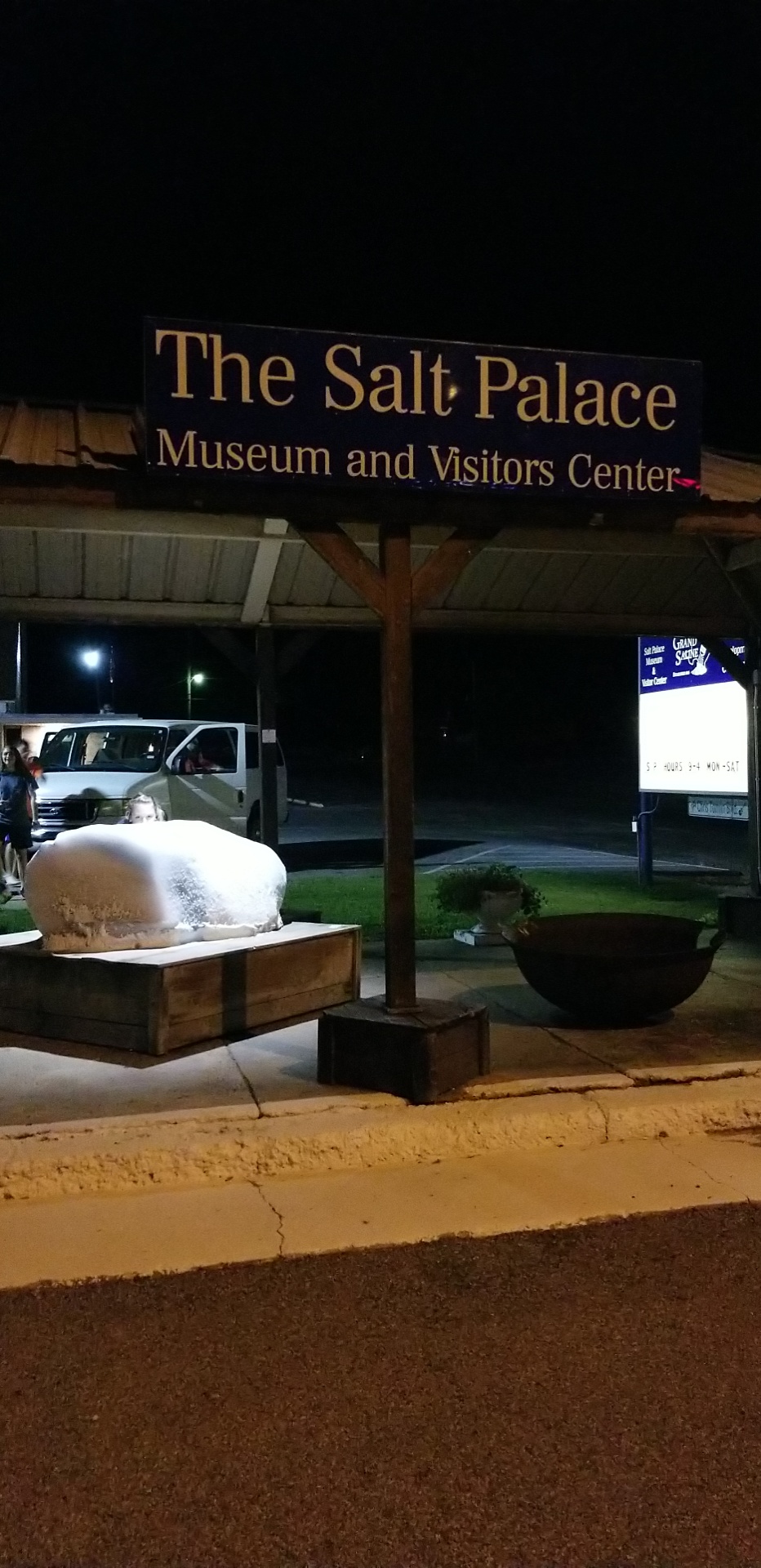 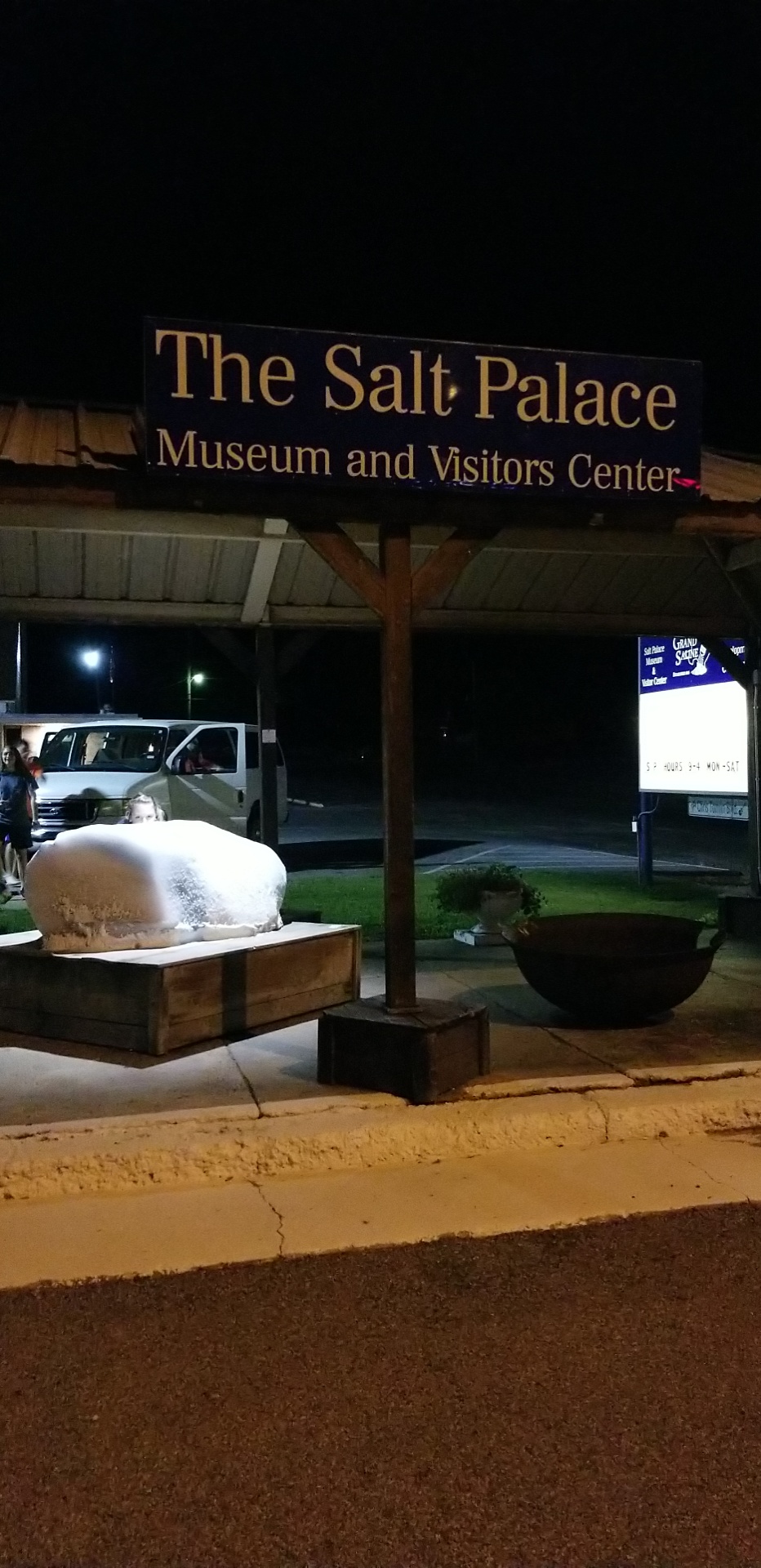 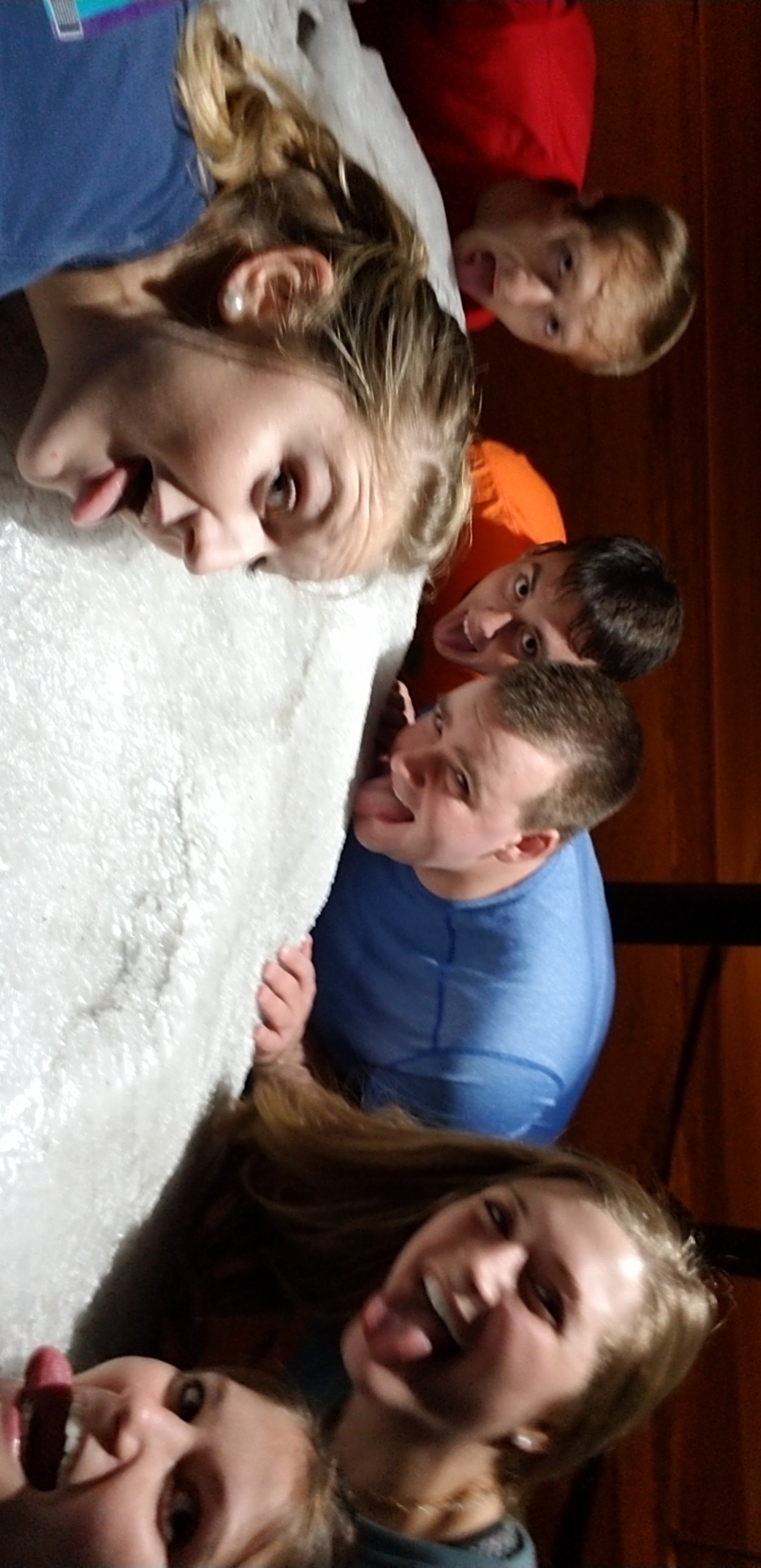 A POSITIVE DIFFERENCE
As salt (v. 13)
Preserves
Purifies
Brings out flavor
A POSITIVE DIFFERENCE
As salt (v. 13)
Preserves
Purifies
Brings out flavor
Creates thirst
A POSITIVE DIFFERENCE
As light (v. 14-16)
A POSITIVE DIFFERENCE
As light (v. 14-16)
Reveals
A POSITIVE DIFFERENCE
As light (v. 14-16)
Reveals
Comforts
A POSITIVE DIFFERENCE
As light (v. 14-16)
Reveals
Comforts
guides
Are you making
a positive difference?
Songs of praise to God
The lord’s supper
Acts 20:7
closing PRAYER
Songs of praise to God
Wednesday
Worship & Bible classes @ 6:30